Trò chơi câu cá
Đọc câu hỏi và chọn con cá có đáp án đúng
Khởi động
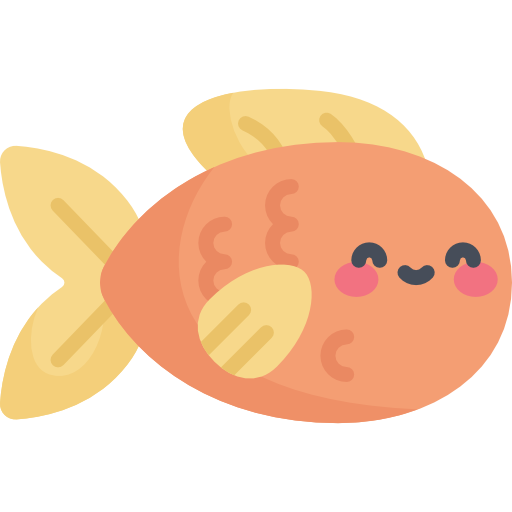 5 x 4 = ?
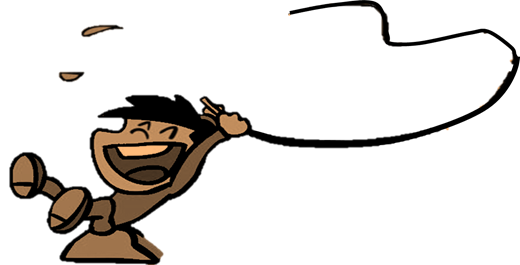 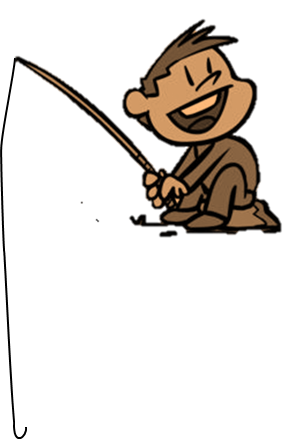 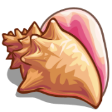 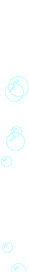 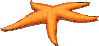 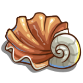 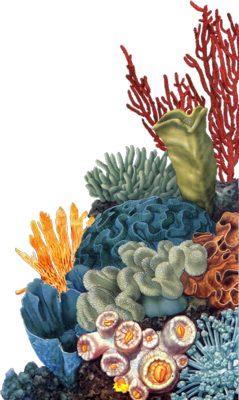 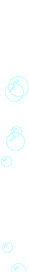 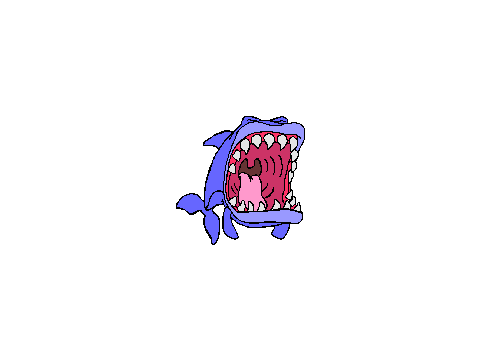 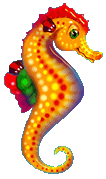 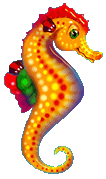 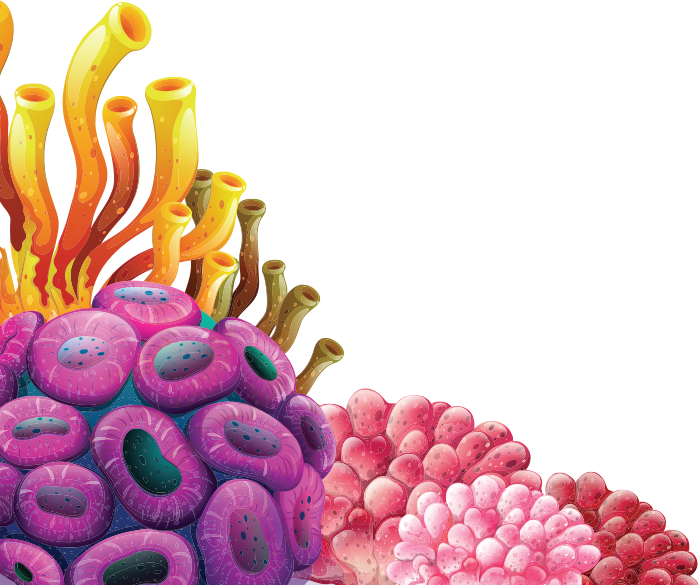 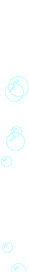 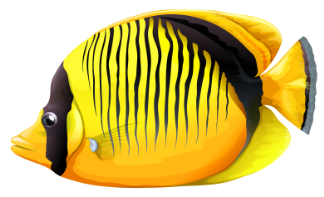 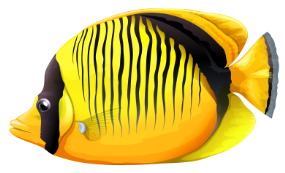 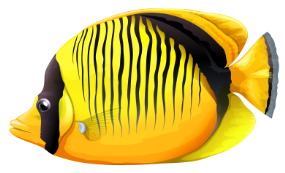 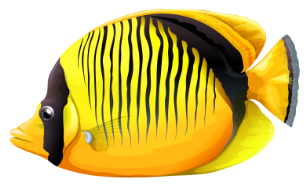 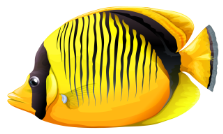 20
12
9
15
20
5 x ? = 25
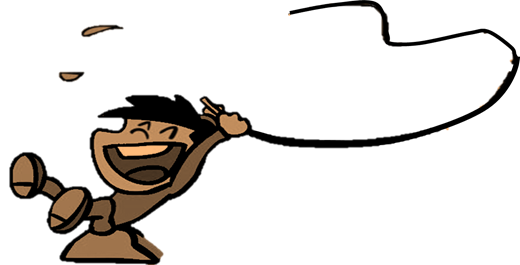 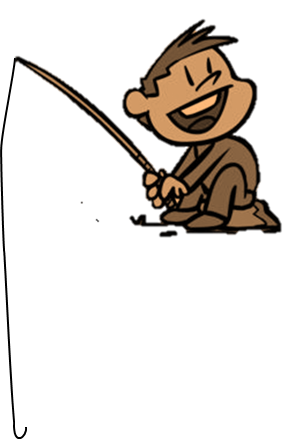 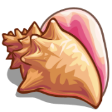 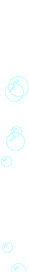 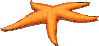 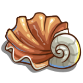 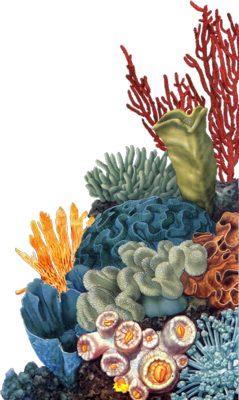 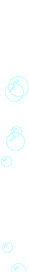 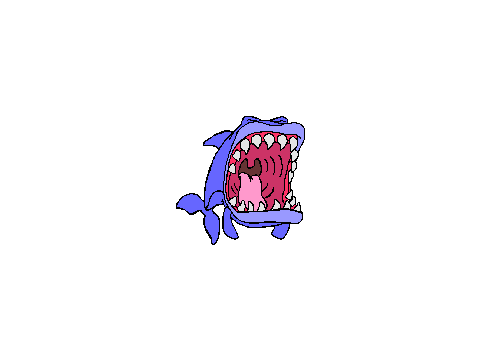 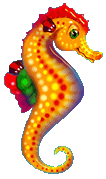 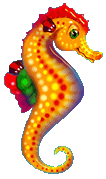 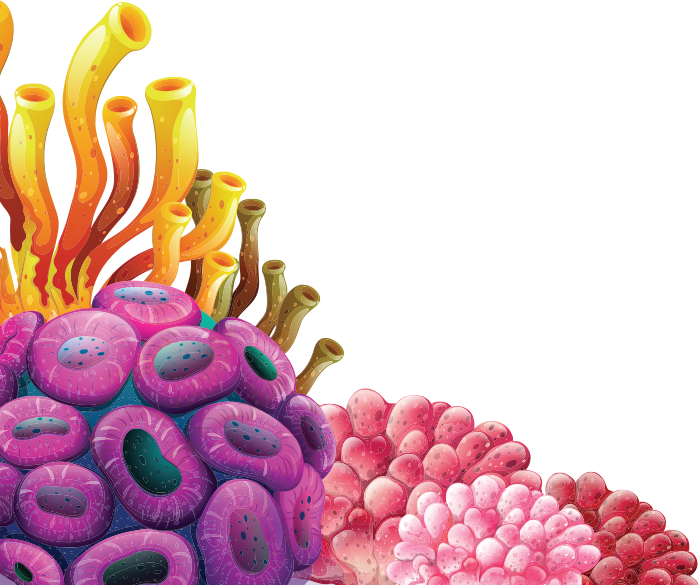 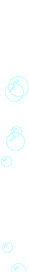 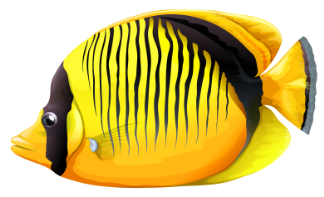 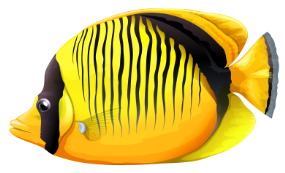 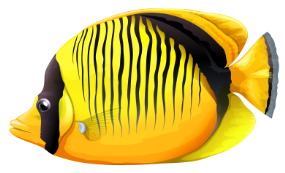 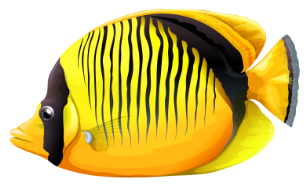 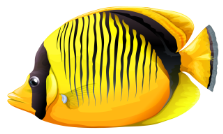 5
3
4
1
5
Một quả khế có 5 múi. Hỏi 6 quả khế có bao nhiêu múi?
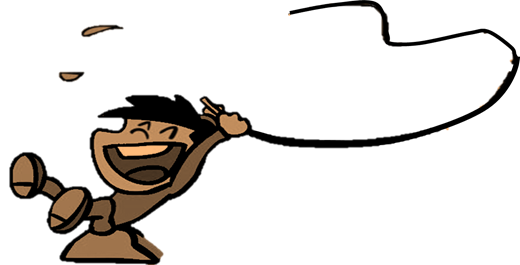 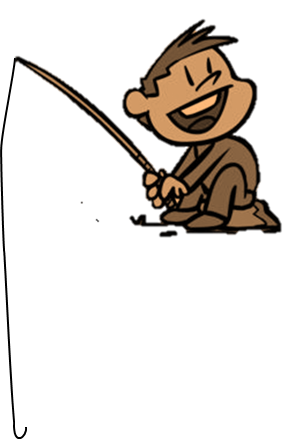 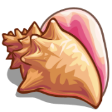 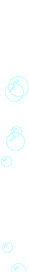 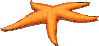 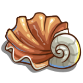 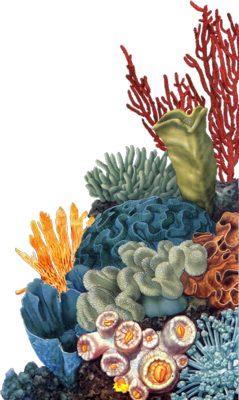 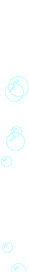 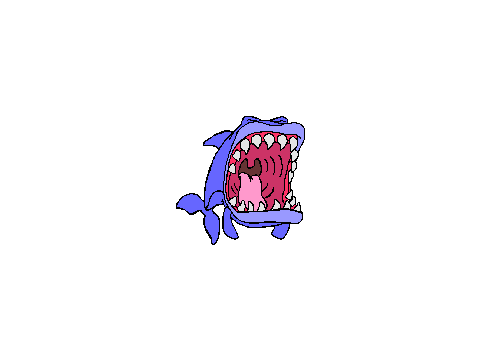 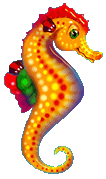 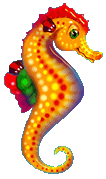 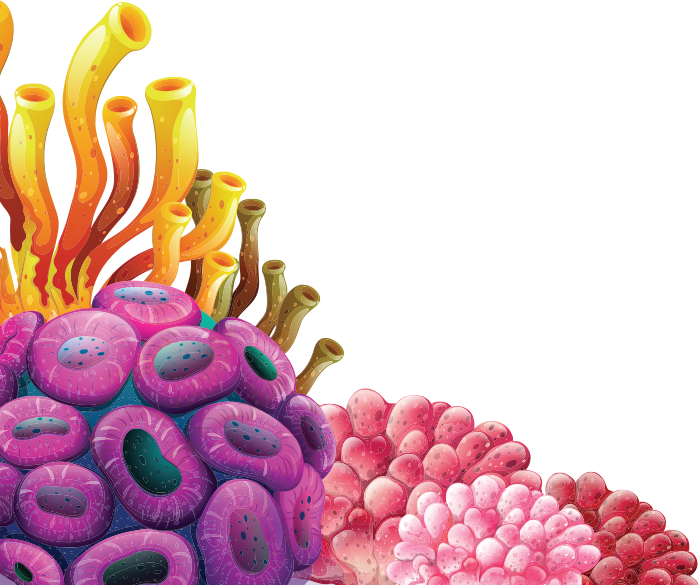 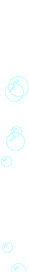 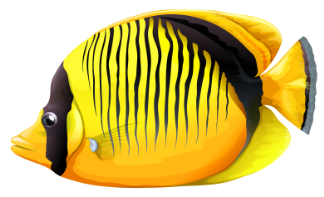 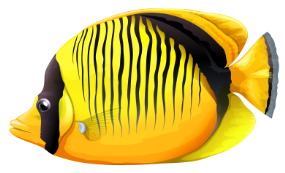 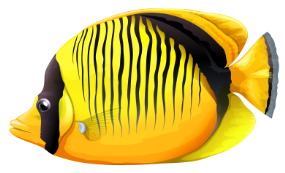 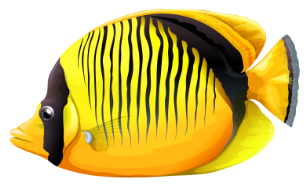 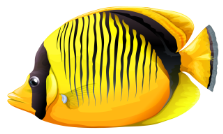 30
20
11
12
30
5 x 7 = ?
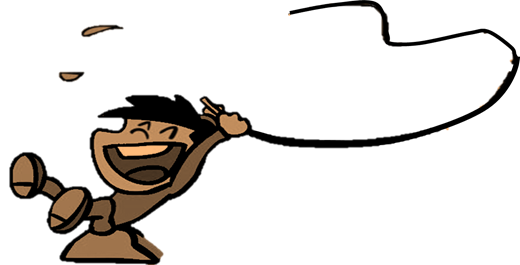 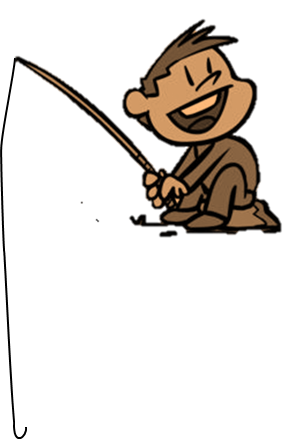 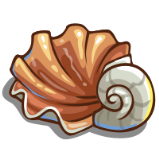 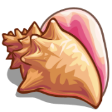 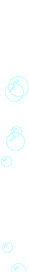 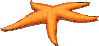 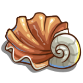 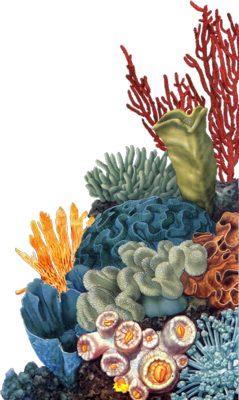 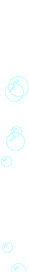 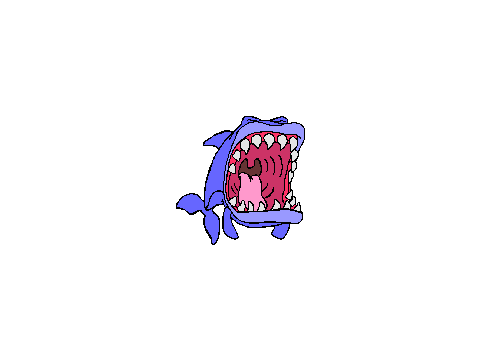 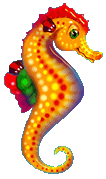 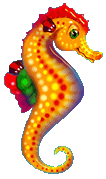 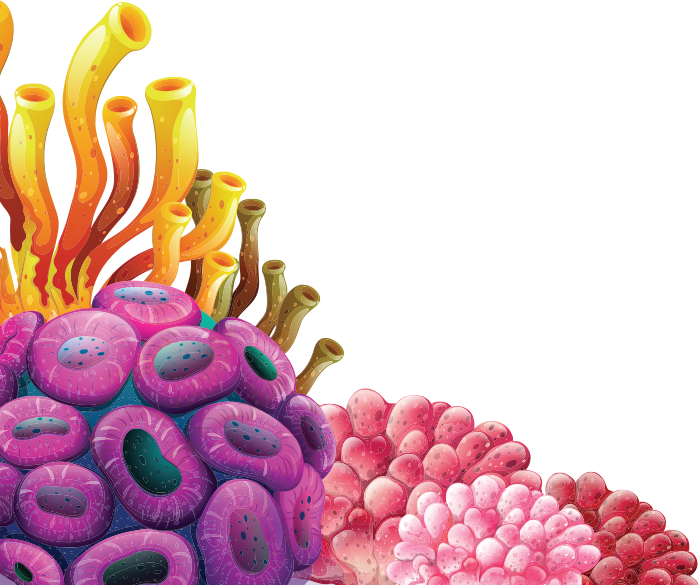 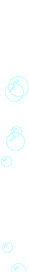 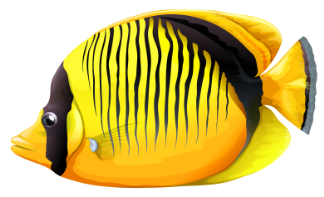 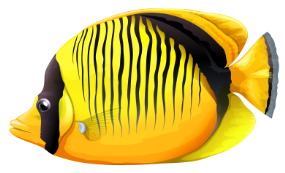 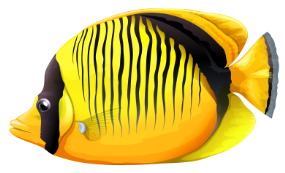 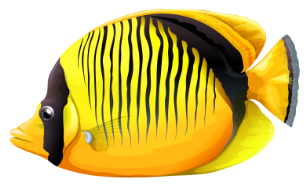 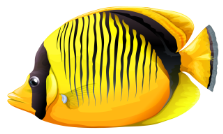 4
40
30
45
35
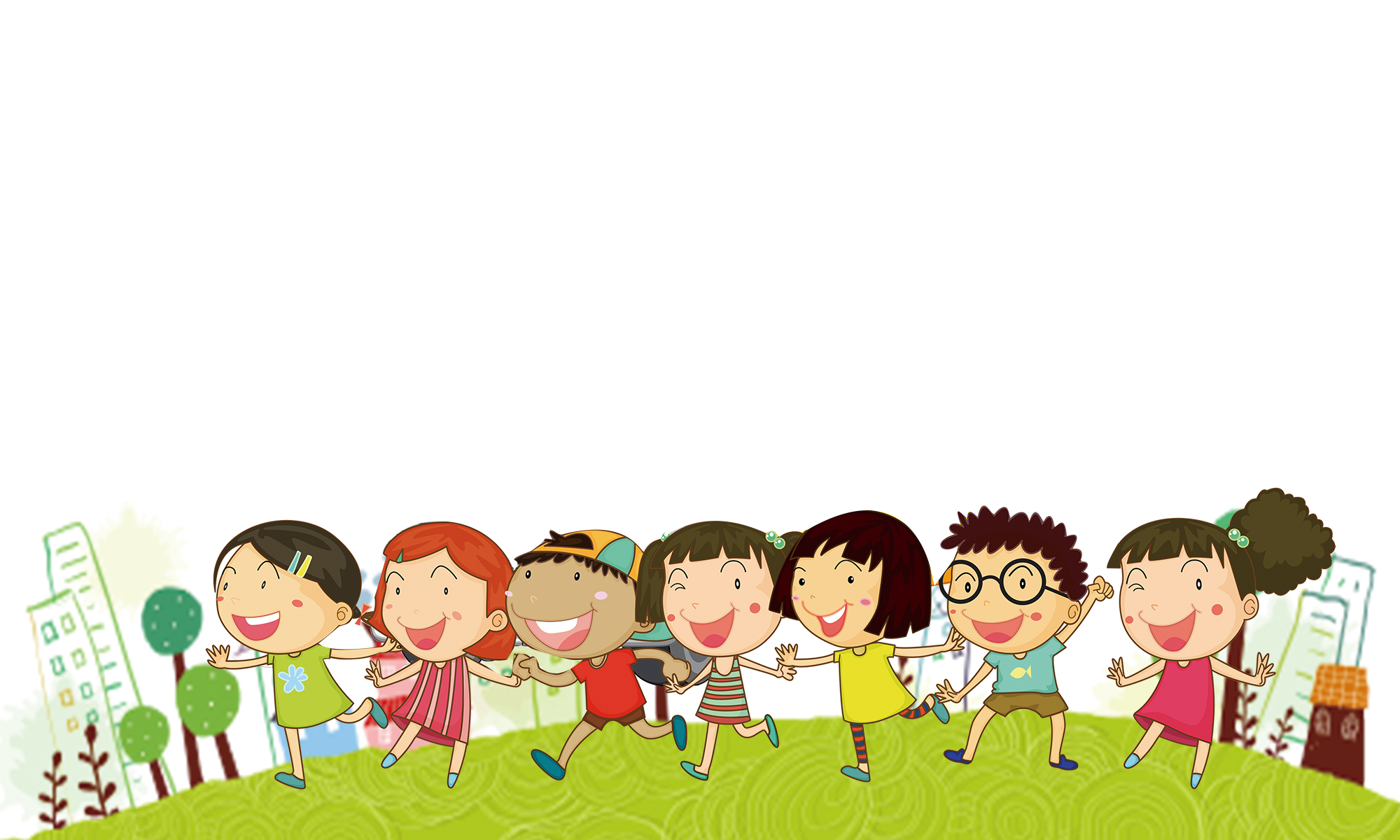 CHỦ ĐỀ 8
PHÉP NHÂN, PHÉP CHIA
Bài 4: Phép chia
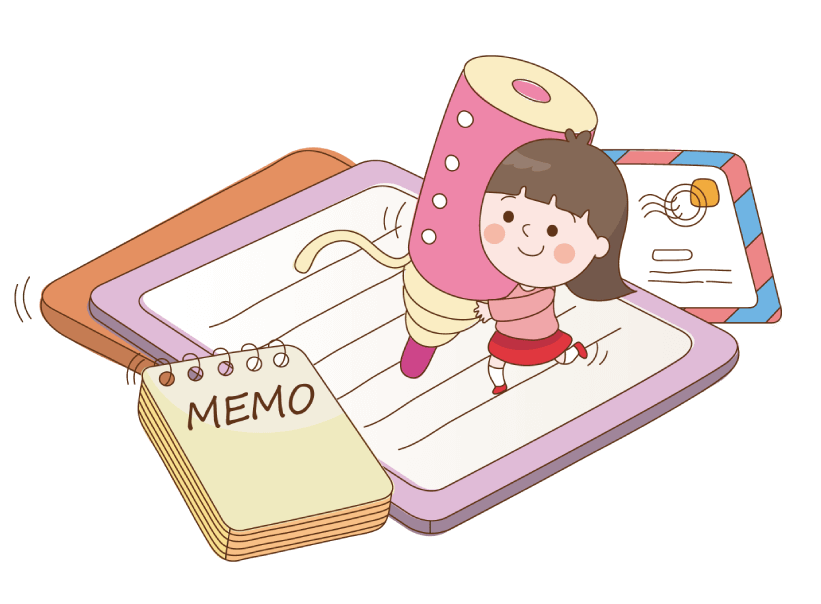 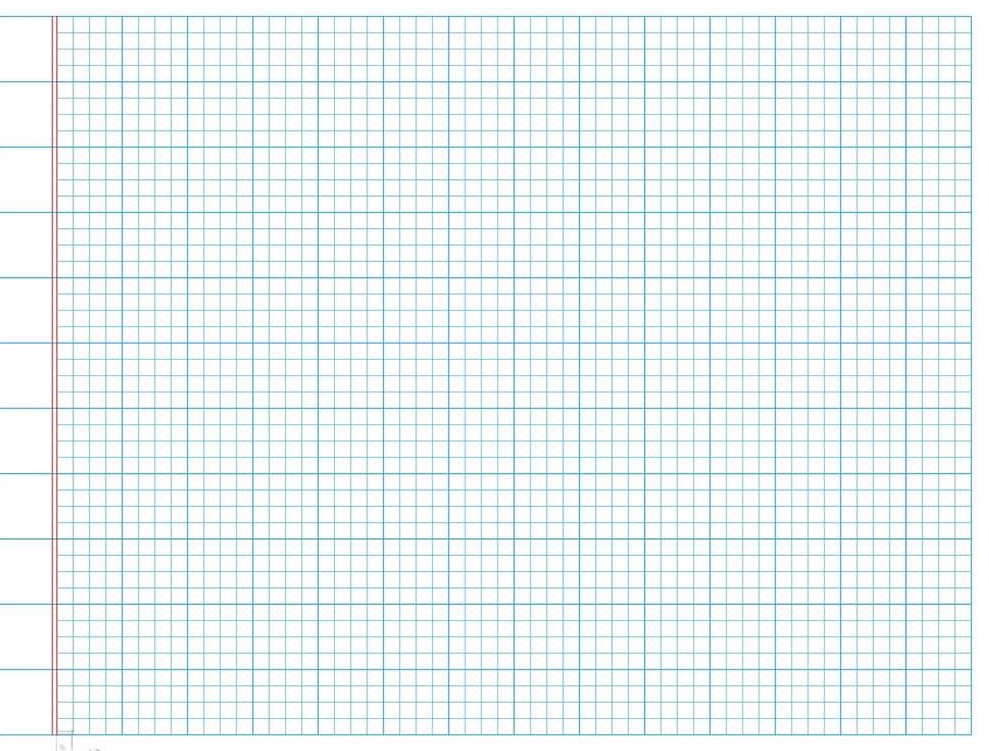 Thứ năm ngày 27 tháng 1 năm 2022
Toán
Vở
Toán
Phép chia ( tr 15, 16)
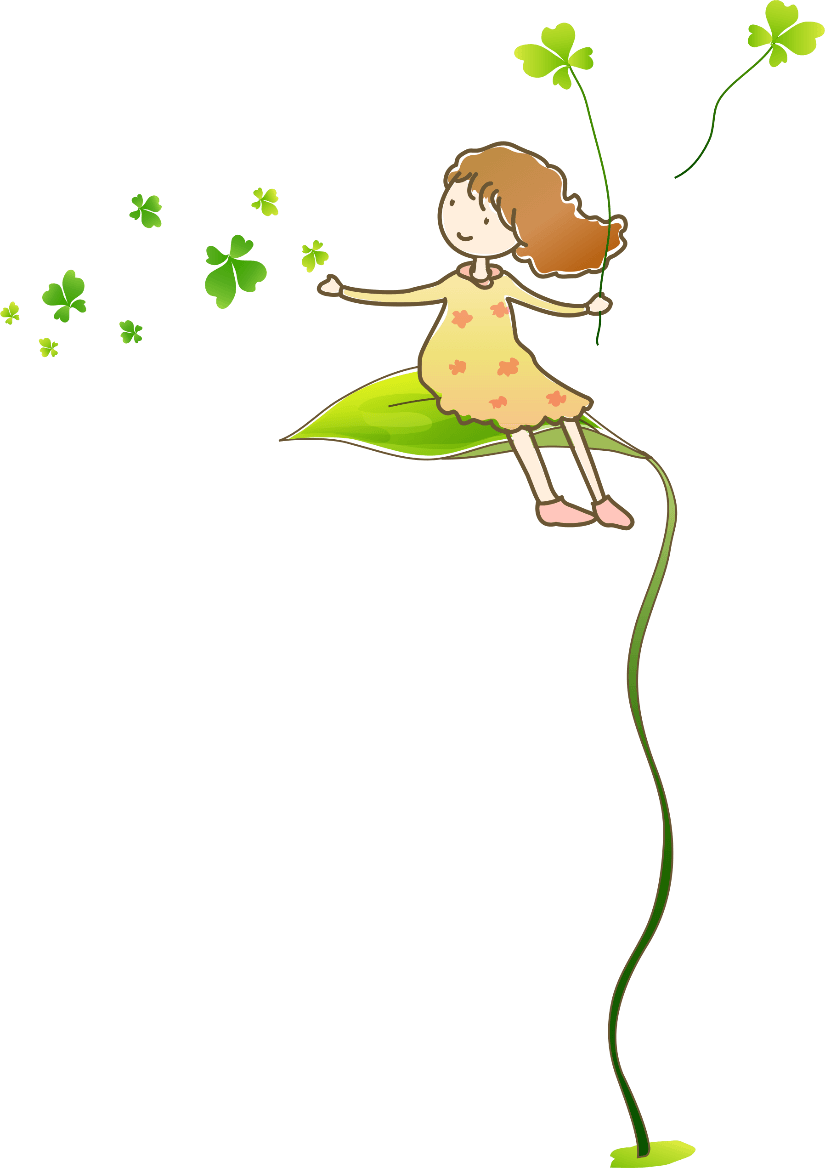 KHÁM PHÁ
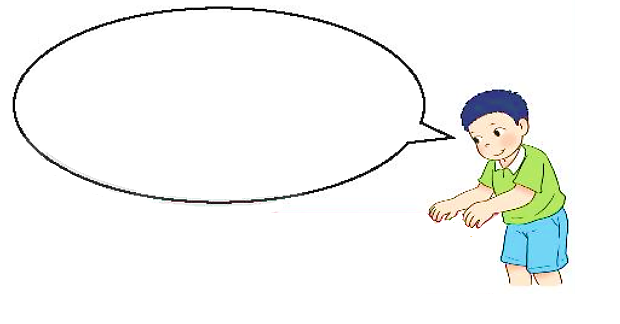 Chia đều 6 quả cam thành 3 phần, ta có phép chia tìm được mỗi phần có 2 quả cam.
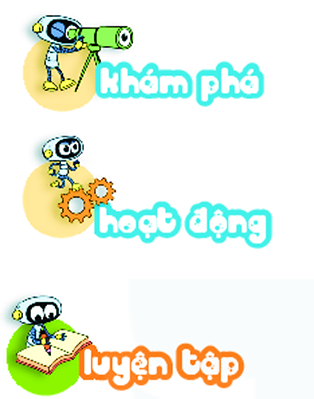 a) Có 6 quả cam chia đều vào 3 đĩa. Hỏi mỗi đĩa có mấy quả cam?
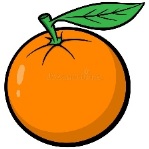 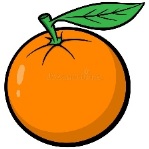 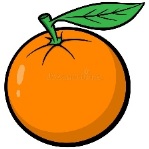 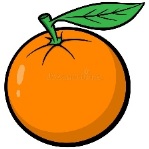 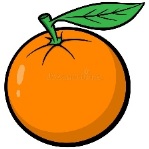 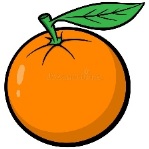 Cho vào mỗi đĩa 1 quả cam, còn lại 3 quả cam.
Cho thêm vào mỗi đĩa 1 quả cam thì vừa hết cam.
6 quả cam chia đều vào 3 đĩa, mỗi đĩa có 2 quả.
Đọc là: Sáu chia ba bằng hai.
Ta có phép chia:
Dấu : là dấu chia.
6  :  3   =  2
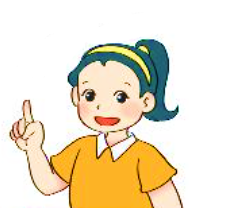 Chia 6 quả cam thành các phần, mỗi phần 2 quả, ta có phép chia tìm được 3 phần như vậy.
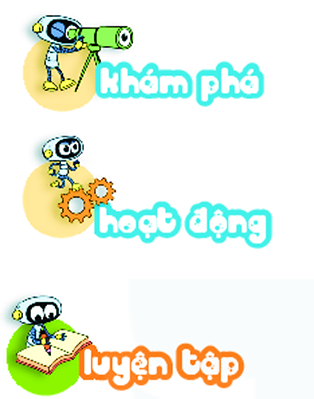 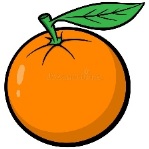 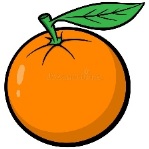 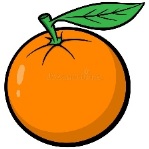 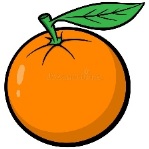 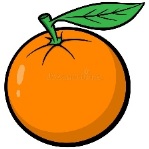 b) Có 6 quả cam chia vào các đĩa, mỗi đĩa 2 quả. Hỏi được mấy đĩa cam như vậy?
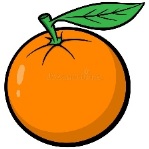 Lần hai cho tiếp 2 quả cam vào 1 đĩa.
Lần một cho 2 quả cam vào 1 đĩa.
Lần ba cho tiếp 2 quả cam vào 1 đĩa thì vừa hết cam.
6 quả cam chia vào các đĩa, mỗi đĩa 2 quả, được 3 đĩa cam như vậy.
Ta có phép chia:
6  :  2   =  3
Đọc là: Sáu chia hai bằng ba.
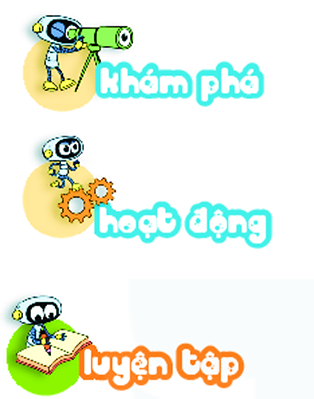 c) Nhận xét:
6 : 3 = 2
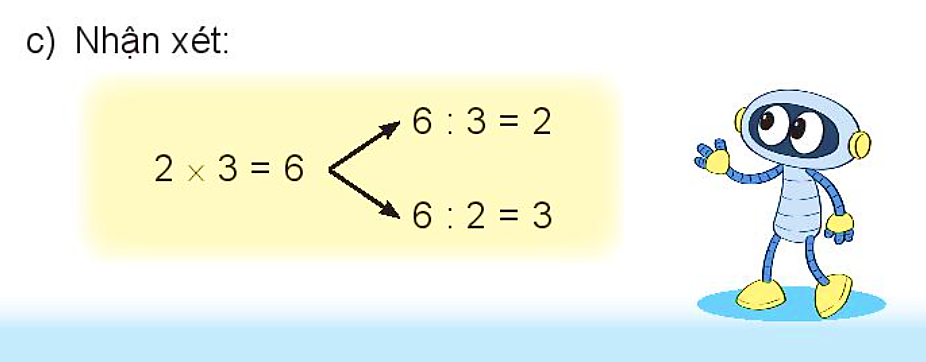 6 : 2 = 3
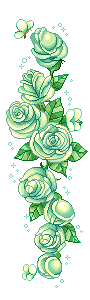 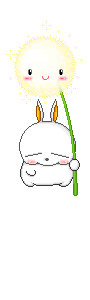 Hoạt động
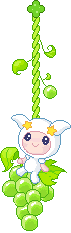 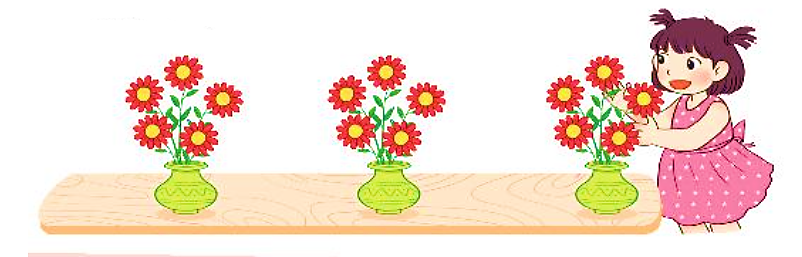 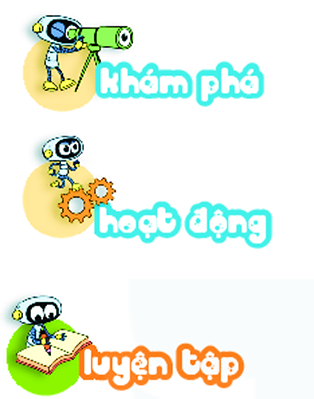 Chọn phép tính thích hợp.
1
Mỗi lọ có 5 bông hoa. Hỏi 3 lọ như vậy có tất cả bao nhiêu bông hoa?
15 : 5 = 3
Cắm 15 bông hoa vào các lọ, mỗi lọ 5 bông. Hỏi cắm được mấy lọ hoa như vậy?
Có 15 bông hoa chia đều vào 3 lọ. Hỏi mỗi lọ có bao nhiêu bông hoa?
15 : 3 = 5
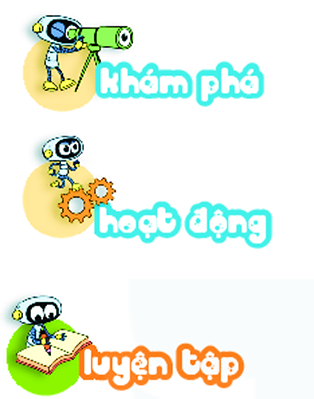 2
Với mỗi phép nhân, viết hai phép chia (theo mẫu).
Mẫu: 8 : 2 = 4
         8 : 4 = 2
14 : 2 = 7
14 : 7 = 2
40 : 5 = 8
40 : 8 = 5
15 : 5 = 3
15 : 3 = 5
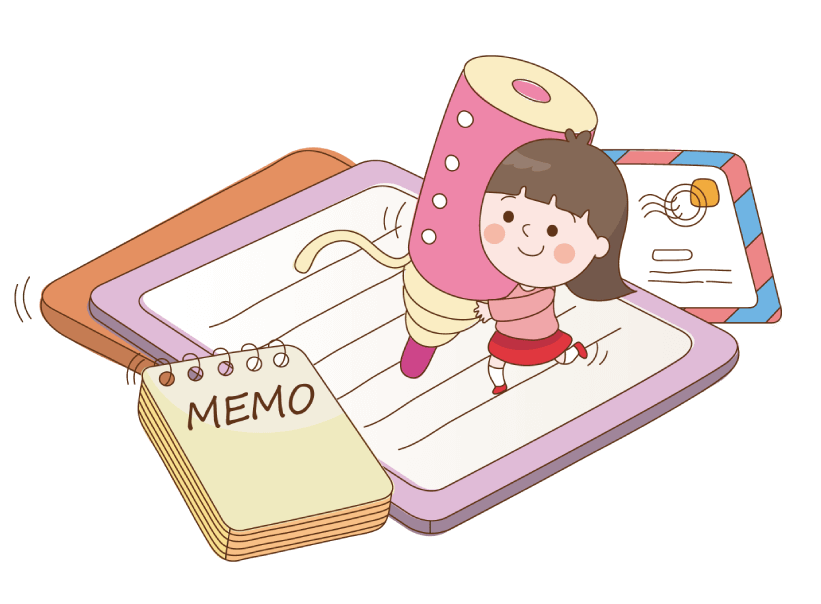 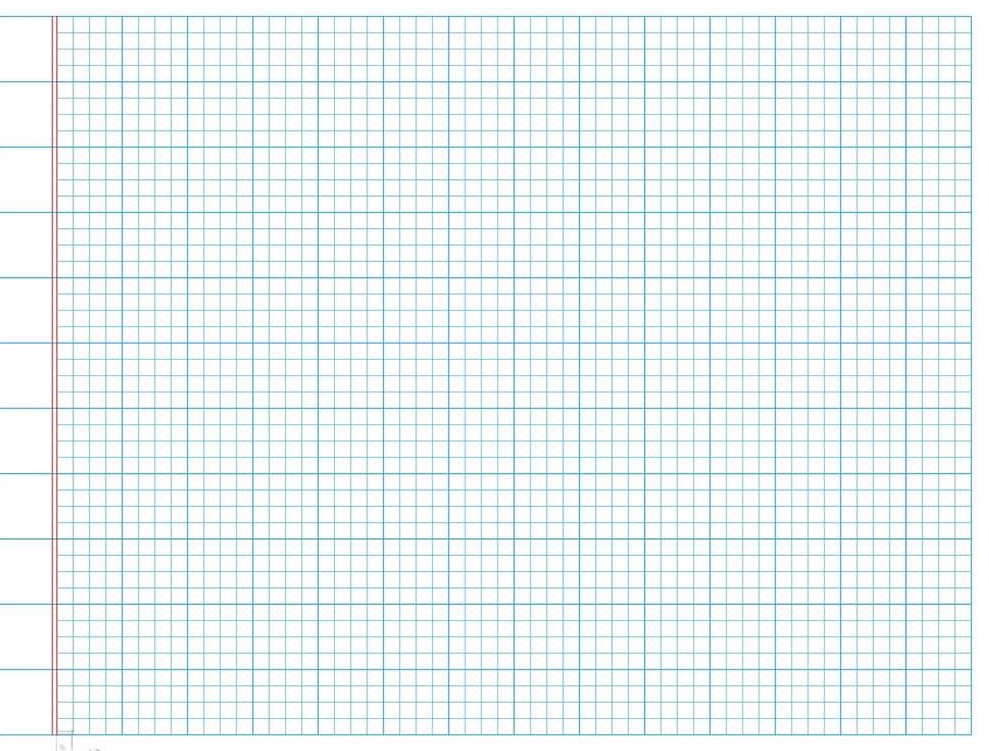 Thứ năm ngày 27 tháng 1 năm 2022
Toán
Vở
Toán
Phép chia ( tr 15, 16)
Bài 2:
b, 2 x 7 = 14
d, 5 x 3 = 15
... : ... = ...
... : ... = ...
... : ... = ...
... : ... = ...
c, 5 x 8 = 40
... : ... = ...
... : ... = ...
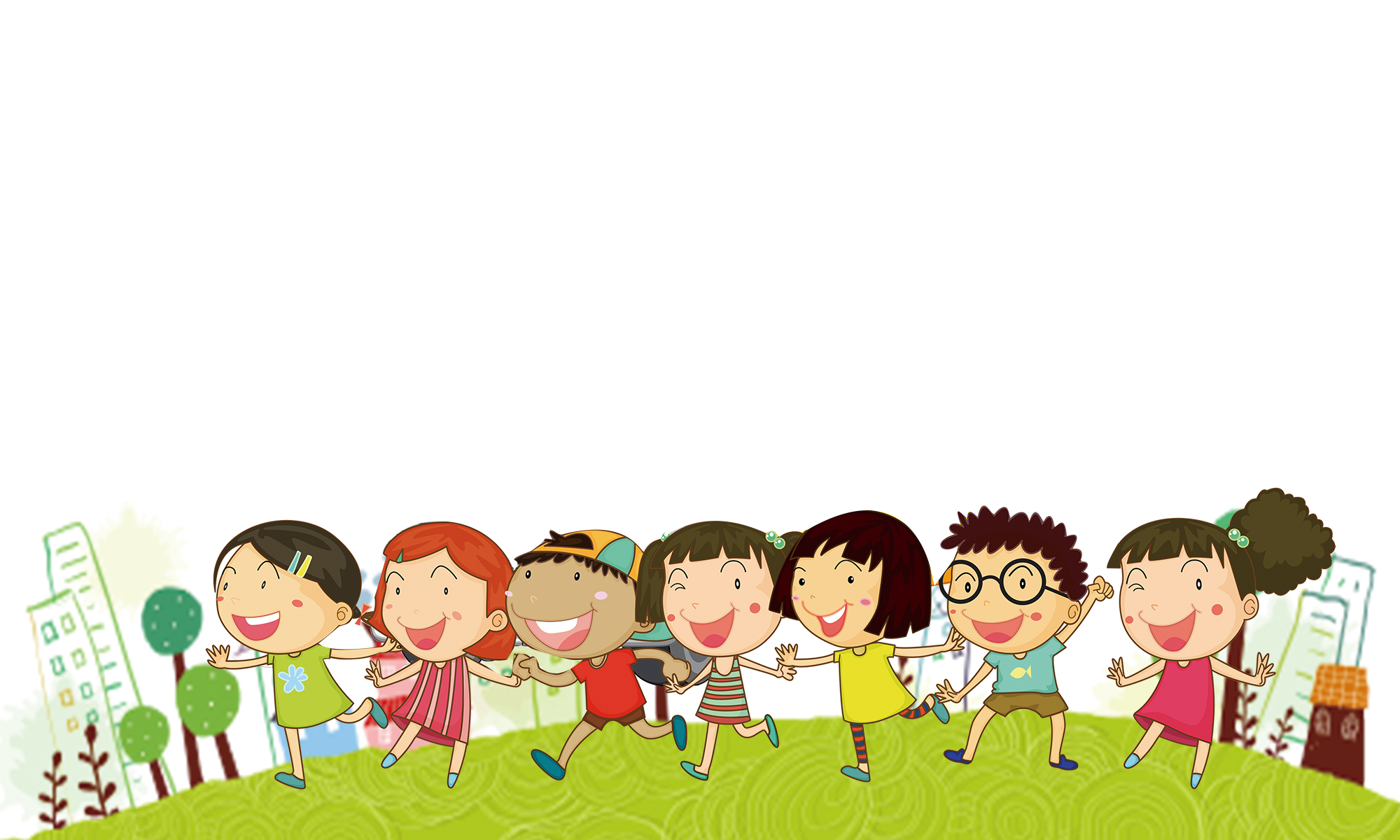 Chào tạm biệt các con!